Joint Europa Mission (JEM)Mission concept and overview
Michel Blanc

8/9/2016
European contribution to EUROPA exploration
Proposed distributions of roles w. priorities
Two- Element Europa Lander MIssion
Alternative           (JOI 2)
Carrier-Orbiter
Lander
Orbital Science Platform
Surface Science Platform
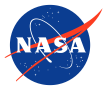 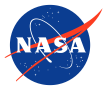 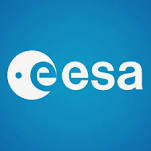 Academic Cubesat
European Astrobiology Lab
Augmented 
Orbital
Science
Augmented Surface Science
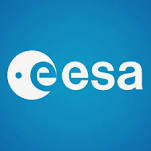 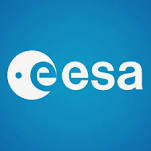 EU
EU
2
AKON Penetrator
LANDER MISSION PROFILE:three science components
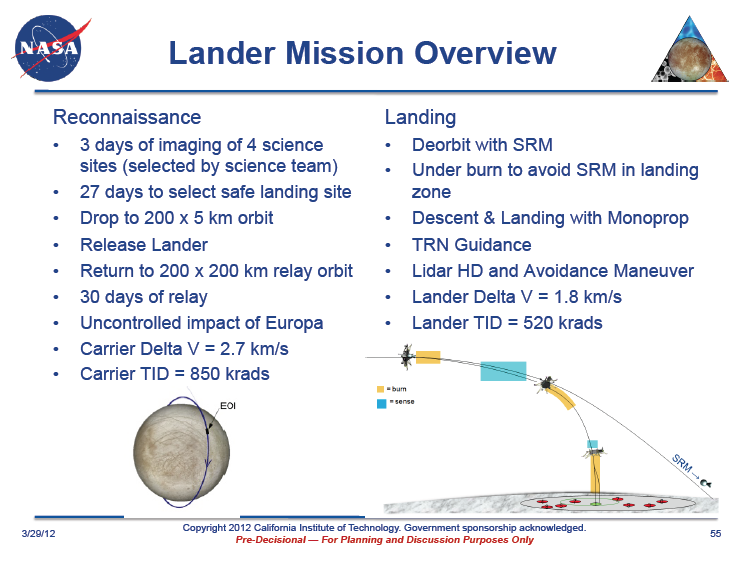 ORBITER-CARRIER

Lander delivery
Orbital science
NASA-ESA?
LANDING COMPONENT(S)

Surface science
NASA-ESA?
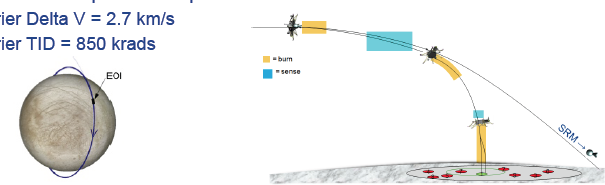 Descent science
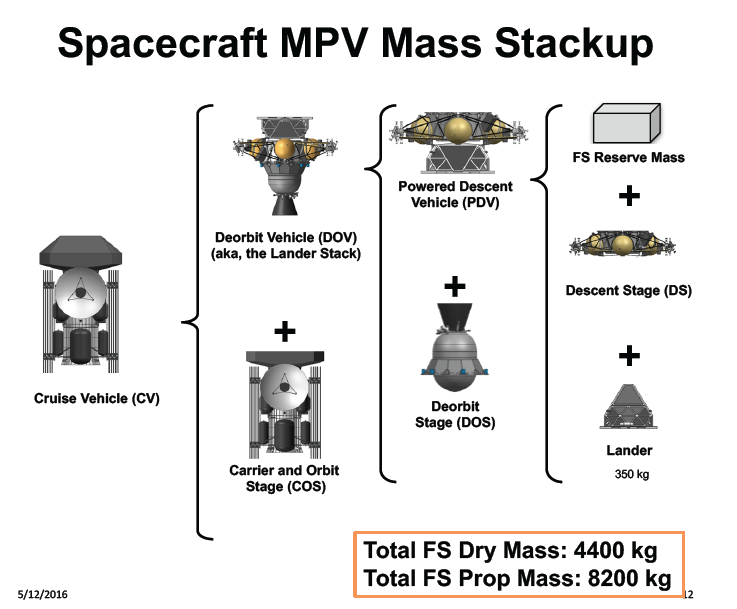 MISSION SEQUENCES
Phase 1: Interplanetary cruise
Phase 2: JOI
Phase 3: Optimized tour of Galilean satellites to first Europan working orbit
Phase 4: First Europa orbit sequence for Lander delivery (slide 24)
Phase 5: Second halo-Europa orbit sequence for Lander relay
Total lander mission duration: 20 days ?
Phase 6: Circularization to low, polar, circular orbit
Phase 7: Main orbiter mission sequence: tbd months.
Phase 8: De-orbit and descent science
End of JEM mission.
Surface
science
Orbitalscience
Yellow:  under NASA control – Red: under ESA cotrol
5
Examples of Jupiter transfers
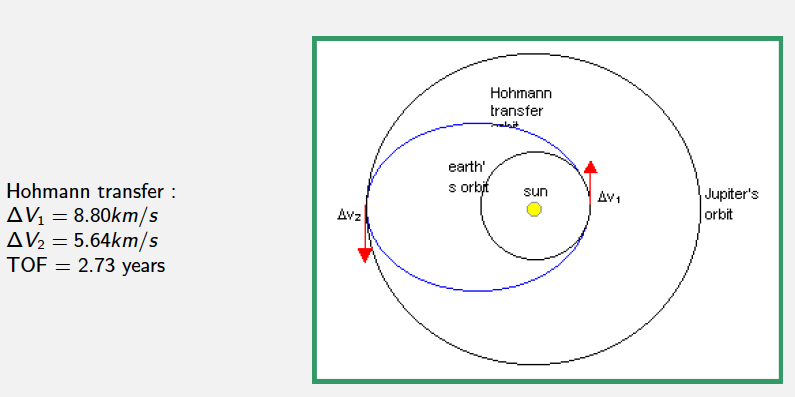 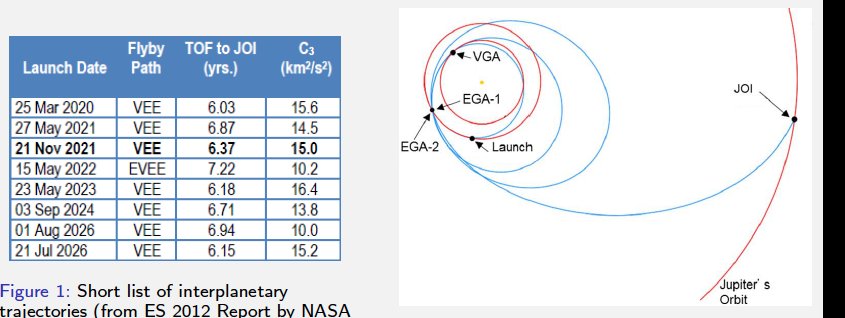 Example scenario for phases 5-6-7(from W. Desprats, talk to come)
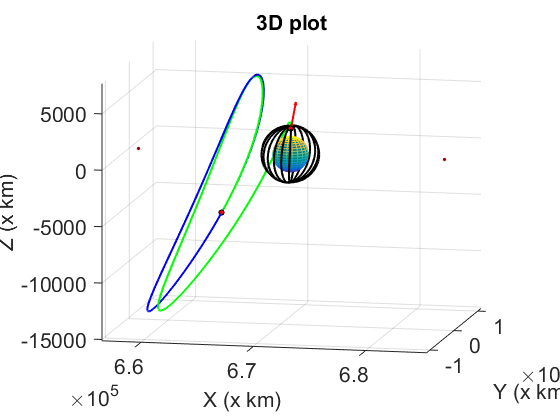 MISSION SEQUENCES
EUROPA LANDER CONCEPT
JPL UPDATE  (March 30, 2016)
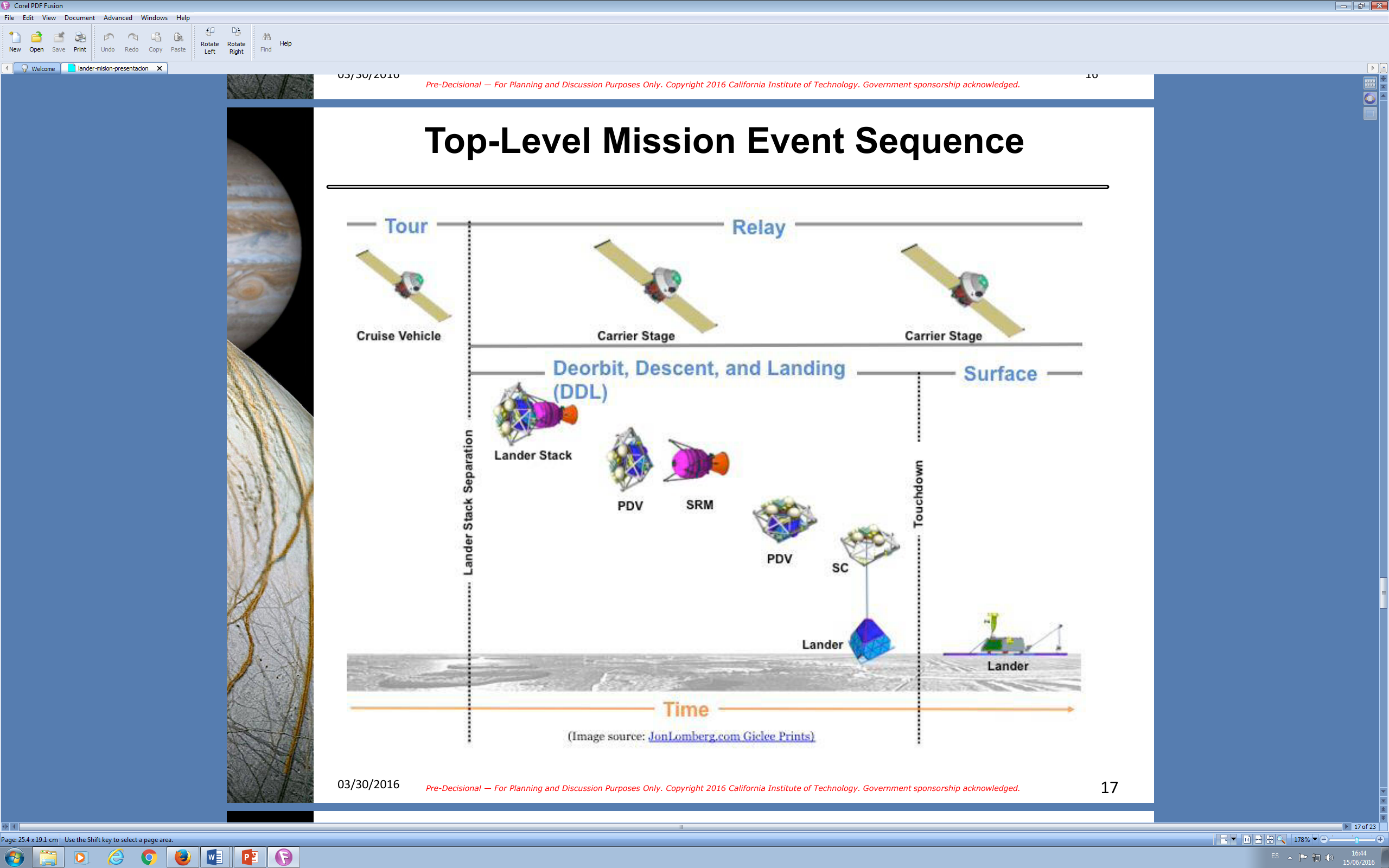 Choice of landing site
Selection of the landing site is critical for JEM. Main science requirements that must satisfy the landing site are: 
Protected and relatively young areas with reduced radiation effect?
Recent endogenic activity associated to aqueous fluids
Presence of non-water ice compounds 
Relatively smooth topography for safe landing
Choice of landing site (cont’d)
Preferred candidate sites are in the leading hemisphere, where radiation is relatively minimized in contrast to the trailing one (TBD in the future). 

Sub-meter information of potential landing site is recommended to minimize the risk at landing. Will that be provided by Clipper coverage?

NASA seems to favor a site on the Jupiter-looking hemisphere (tbc)
EUROPA LANDER CONCEPTJPL UPDATE (July 2016)
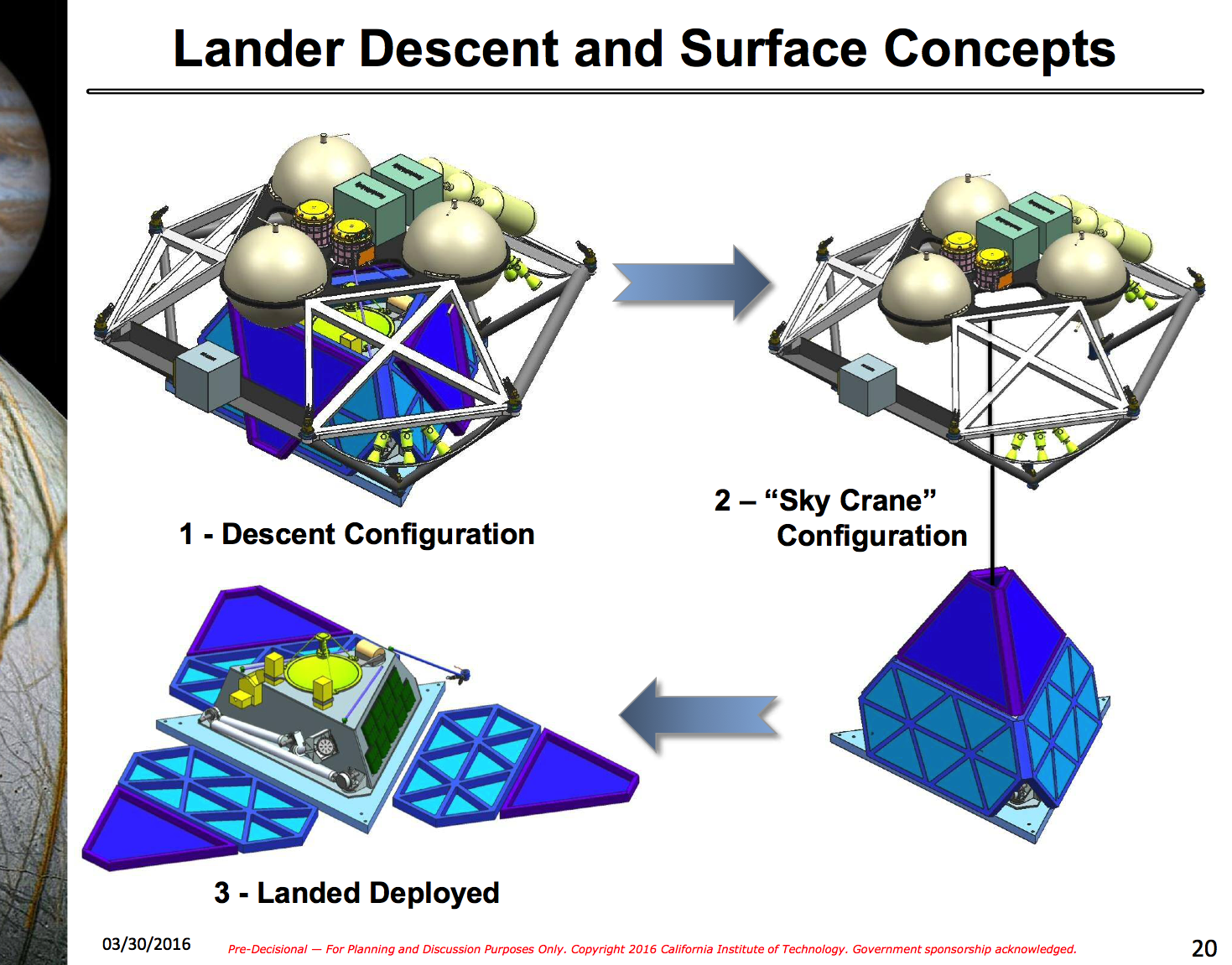 12
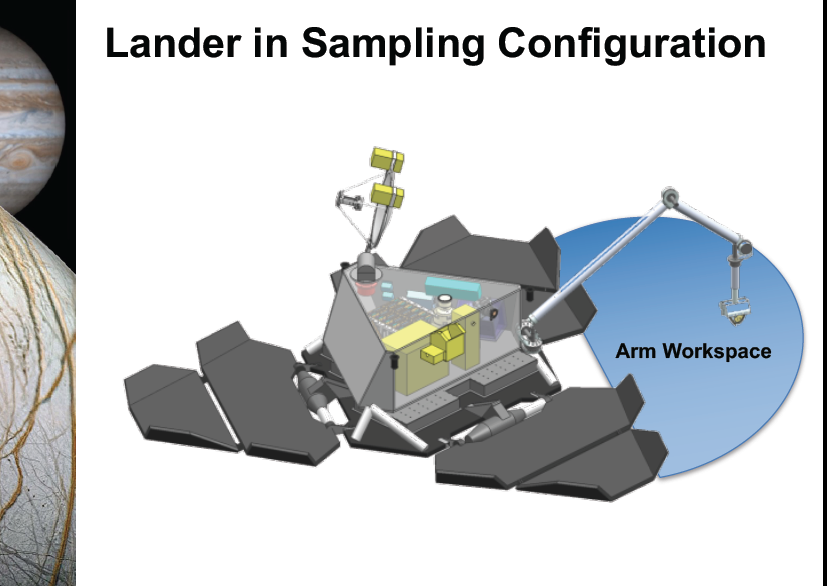 Choice of orbits
14
MISSION SEQUENCES trade-off